Semantisatieverhaal AA:
Er zijn maar weinig wereldsteden die zo’n bijzondere geschiedenis hebben als Istanboel. De wereldstad is een heel grote stad waar mensen uit allerlei landen wonen en werken. Vroeger was Istanboel de hoofdstad van Turkije, de belangrijkste stad van het land. Koningen en leiders woonden in deze prachtige stad. Istanboel is ook heel bijzonder omdat deze stad, met een hele lange brug, 2 continenten aan elkaar verbindt. Hij maakt 2 werelddelen aan elkaar vast. Namelijk Europa en Azië. Istanboel dankt zijn bekendheid vooral aan de prachtige moskeeën en musea die er zijn. De stad krijgt daar vooral zijn bekendheid door. De Hagia Sofia is de bekendste en misschien wel de grootste moskee in het land. Hij is 68,5 meter breed en 75,5 meter diep. Zo noem je het wanneer de achterwand ver van de voorwand af is, bijvoorbeeld bij een huis (of moskee). Er komen dan ook ontzettend veel toeristen naar Istanboel. Een toerist is iemand die reist omdat hij of zij het leuk vindt. Elk jaar zo’n 20 miljoen. Om ervoor te zorgen dat er genoeg stroom is liggen er verspreid over het land een aantal (stuw)dammen. Een dam is een soort dijk dwars in een meer of rivier. Hiermee kan er in Istanboel voldoende energie opgewekt worden voor het opladen van bijvoorbeeld de mobieltjes en fotocamera’s van al die toeristen.Wie van jullie is ook wel eens in Istanboel geweest?
AA
[Speaker Notes: Woordenoverzicht
de wereldstad: een heel grote stad waar mensen uit allerlei landen wonen en werken
de dam:  een soort dijk dwars in een meer of rivier
verbinden: vastmaken
danken aan: krijgen door
de hoofdstad: de belangrijkste stad van een land
de toerist: iemand die reist omdat hij of zij het leuk vindt
diep: wanneer de achterwand ver van de voorwand af is, bijvoorbeeld bij een huis]
Gerarda Das
Antoinette Duijf
Mandy Routledge
Francis Vrielink
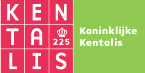 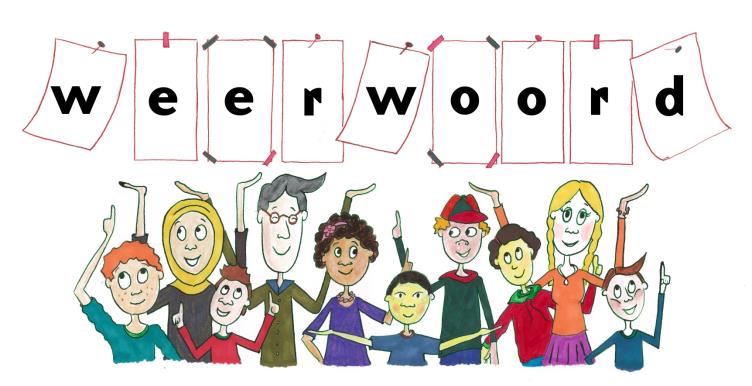 Week 25 – 17 juni 2025
Niveau AA
de wereldstad
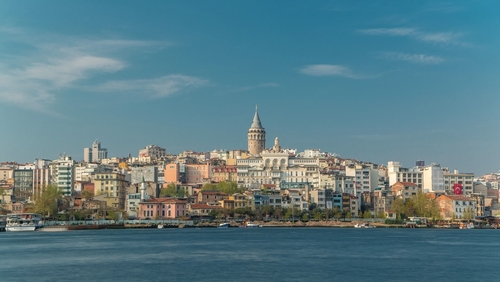 de hoofdstad
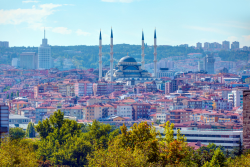 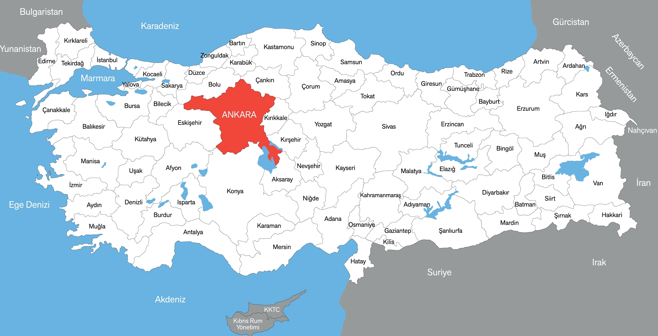 verbinden
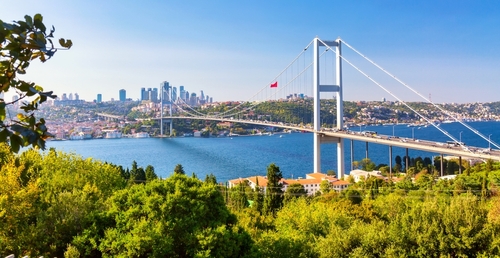 Azië
Europa
danken aan
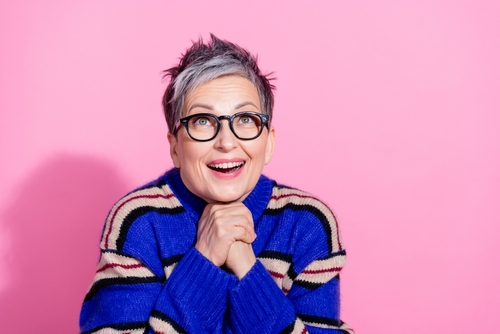 diep
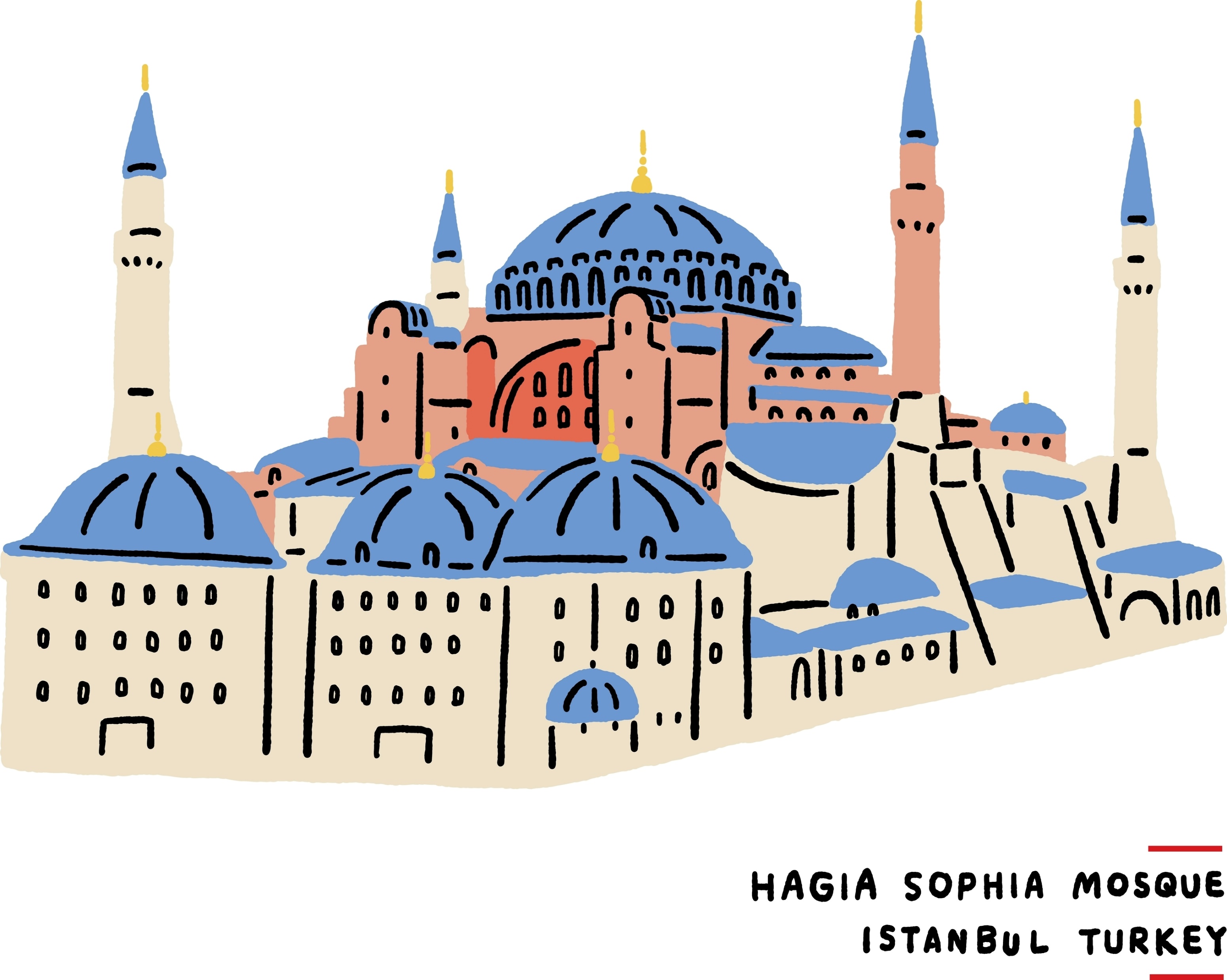 75,5 meter
de toerist
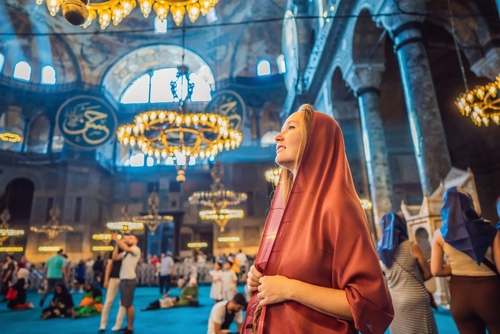 de dam
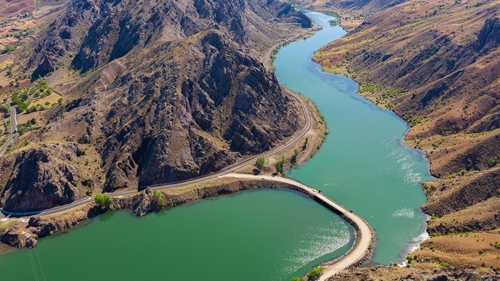 Op de woordmuur:
verbinden
uiteenvallen
= in delen uit elkaar vallen
 
 
 
  


Deze brug is tijdens een aardbeving uiteengevallen.
= vastmaken

 
 
 
 
   

Istanboel verbindt, met een hele lange brug, 2 continenten aan elkaar.
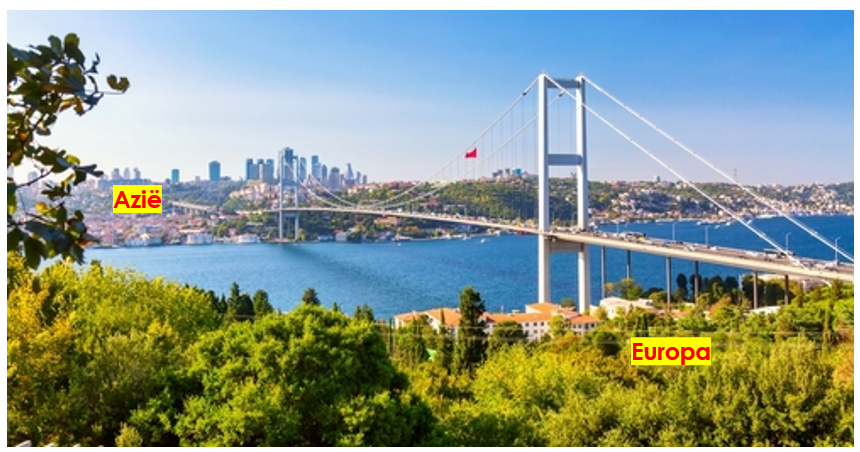 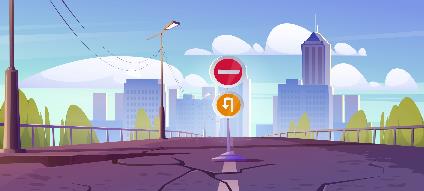 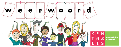 de inwoner
de toerist
= iemand die in een bepaalde plaats woont
 
 
 


Sommige mensen op dit plein zijn inwoners van Istanboel.
= iemand die reist omdat hij of zij het leuk vindt

 
 
   

Er komen elk jaar ontzettend veel toeristen naar Istanboel.
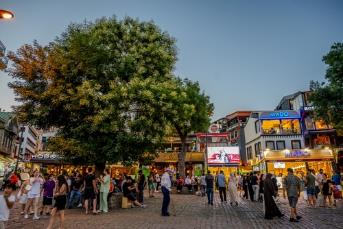 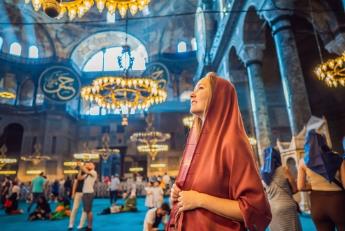 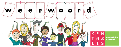 ondiep
diep
= wanneer de achterwand ver van de voorwand af is, bijvoorbeeld bij een huis

 


De Hagia Sophia is wel 75,5 meter diep.
= wanneer de achterwand dichtbij de voorwand is
  





Dit bijzondere huis is erg ondiep.
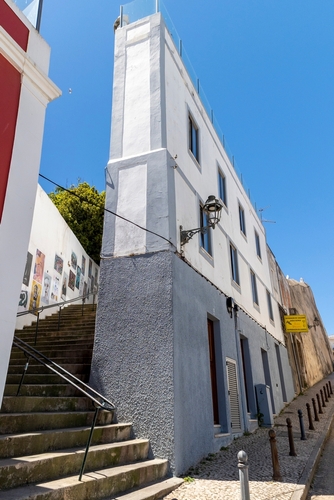 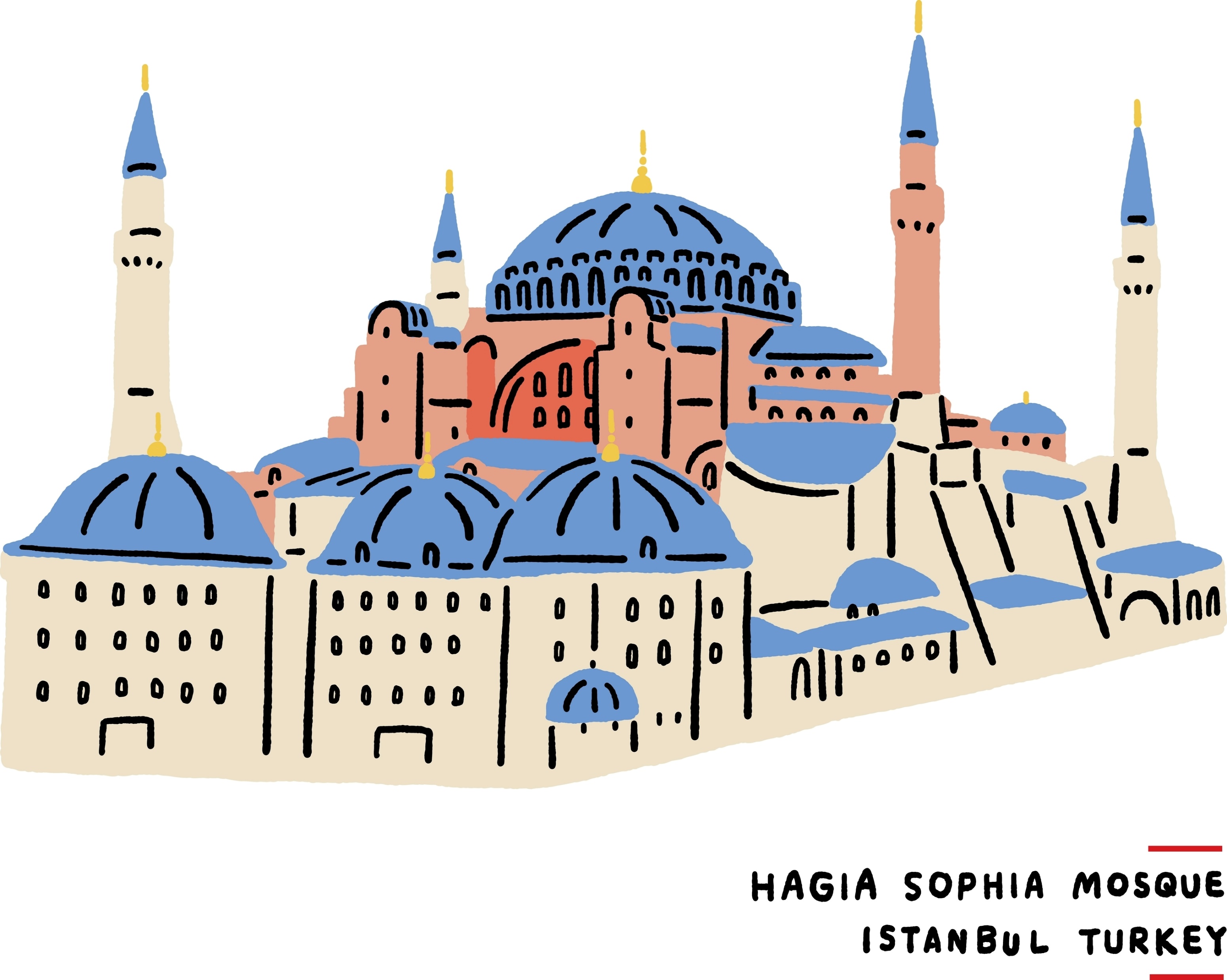 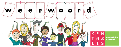 wijten aan
danken aan
= schuld hebben aan
 
 
 
  



Dat de plant zo slap hangt, kun je wijten aan een gebrek aan water.
= krijgen door

 
 
 
 
   
Istanboel dankt zijn bekendheid vooral aan de prachtige moskeeën en musea die er zijn.
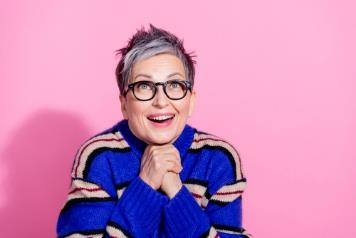 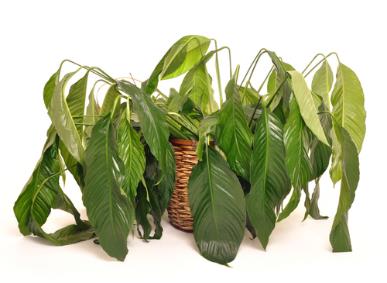 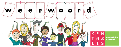 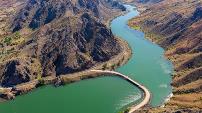 de dam
= een soort dijk dwars in een meer of rivier
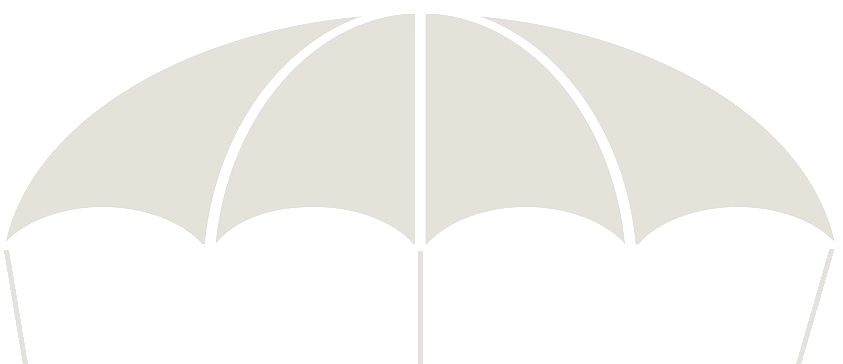 de strekdam
de stuwdam
de dijk
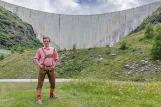 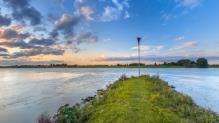 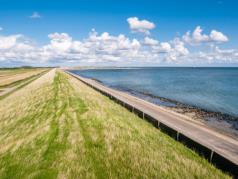 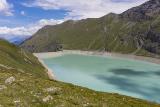 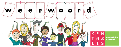 de hoofdstad
= de belangrijkste stad van een land
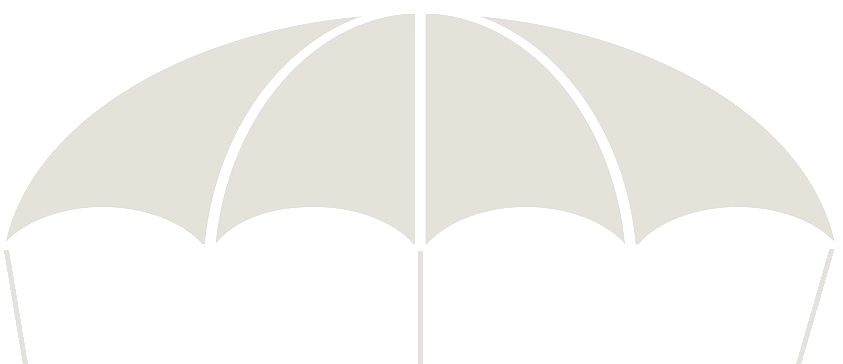 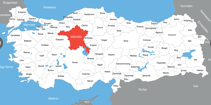 Londen
Parijs
Amsterdam
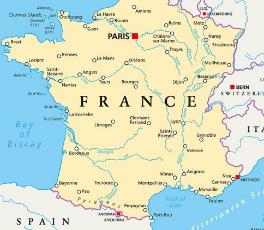 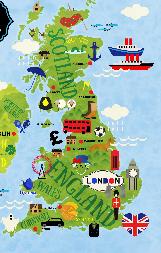 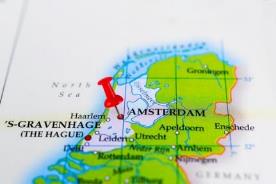 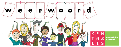 Er zijn maar weinig wereldsteden die zo’n bijzondere geschiedenis hebben als Istanboel.
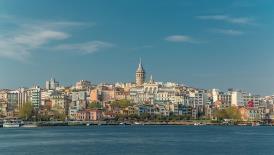 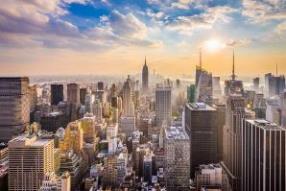 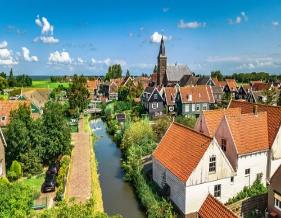 de wereldstad
de stad
= een heel grote stad waar mensen uit allerlei landen wonen en werken
het dorp
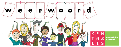